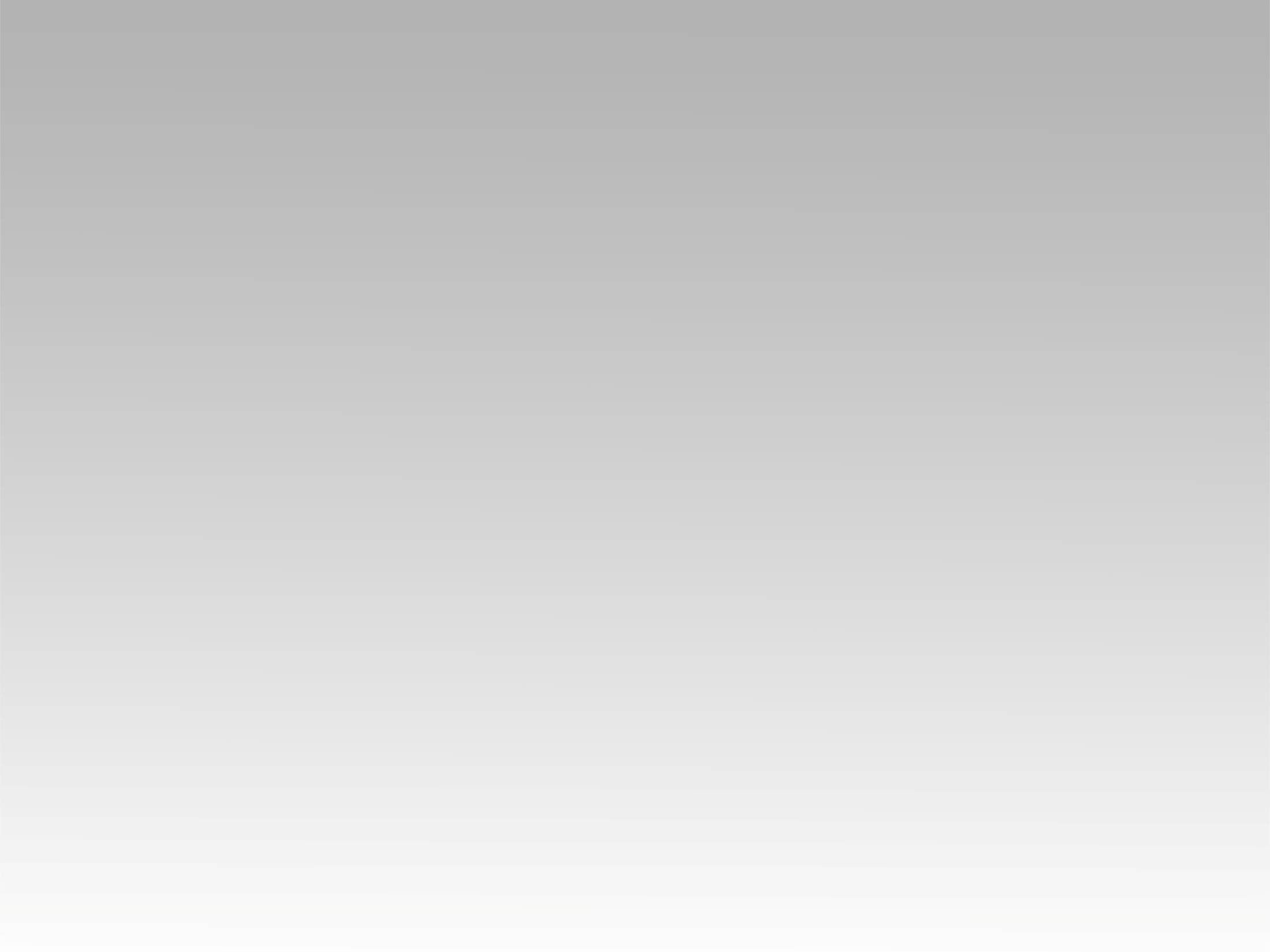 تـرنيـمـة
 انتـظـري الـرب يا نفـسي
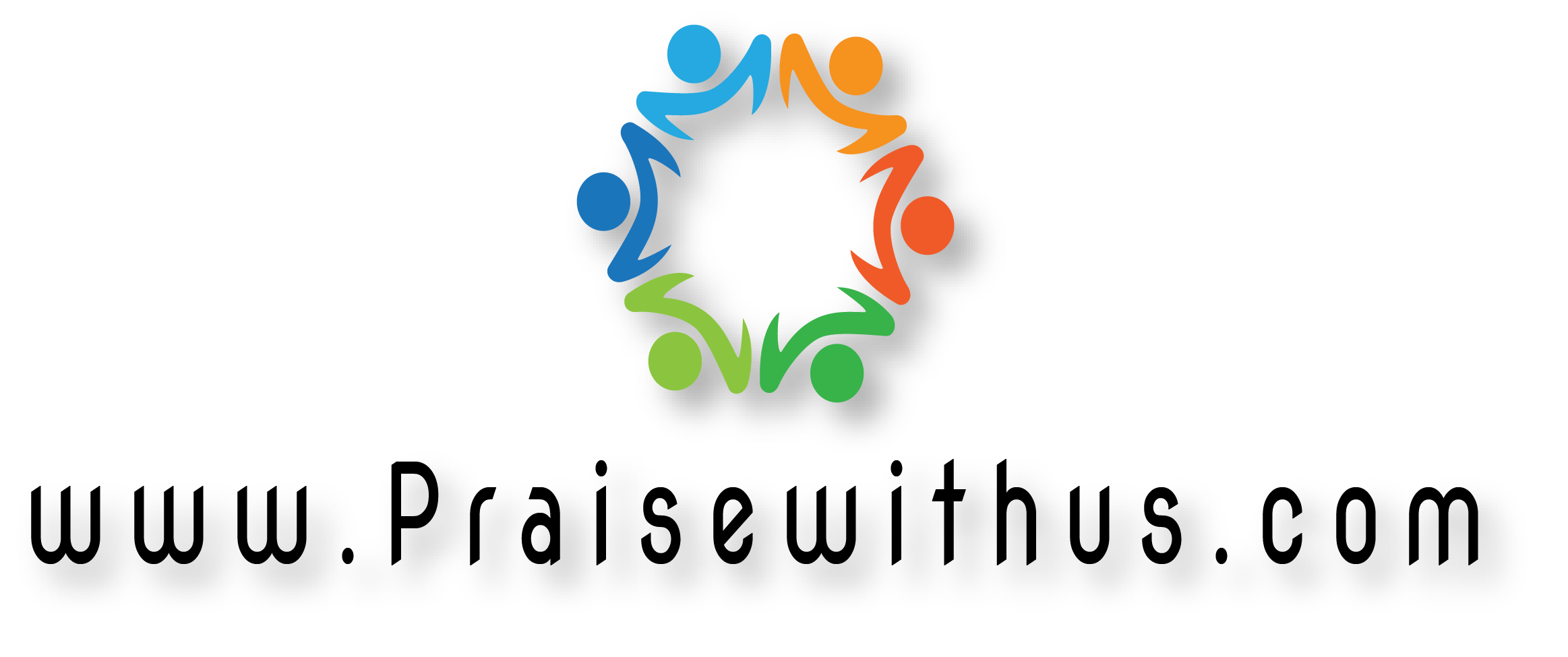 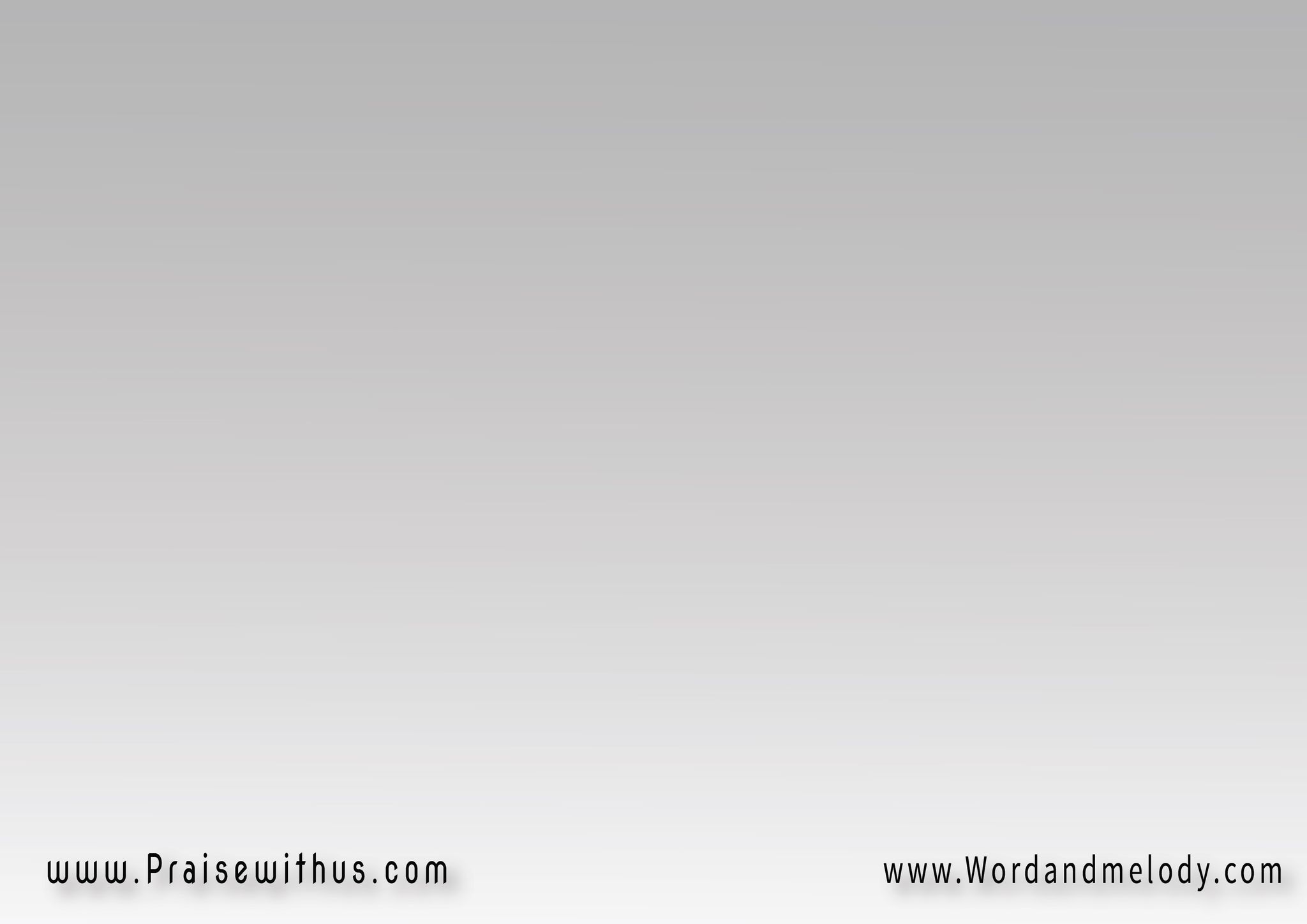 انتظري الـرب يا نفسي واذكري جوده لا تنسي فـذاك بحـبــه الأبـــدي
 لك اليوم وكـذا الأمس
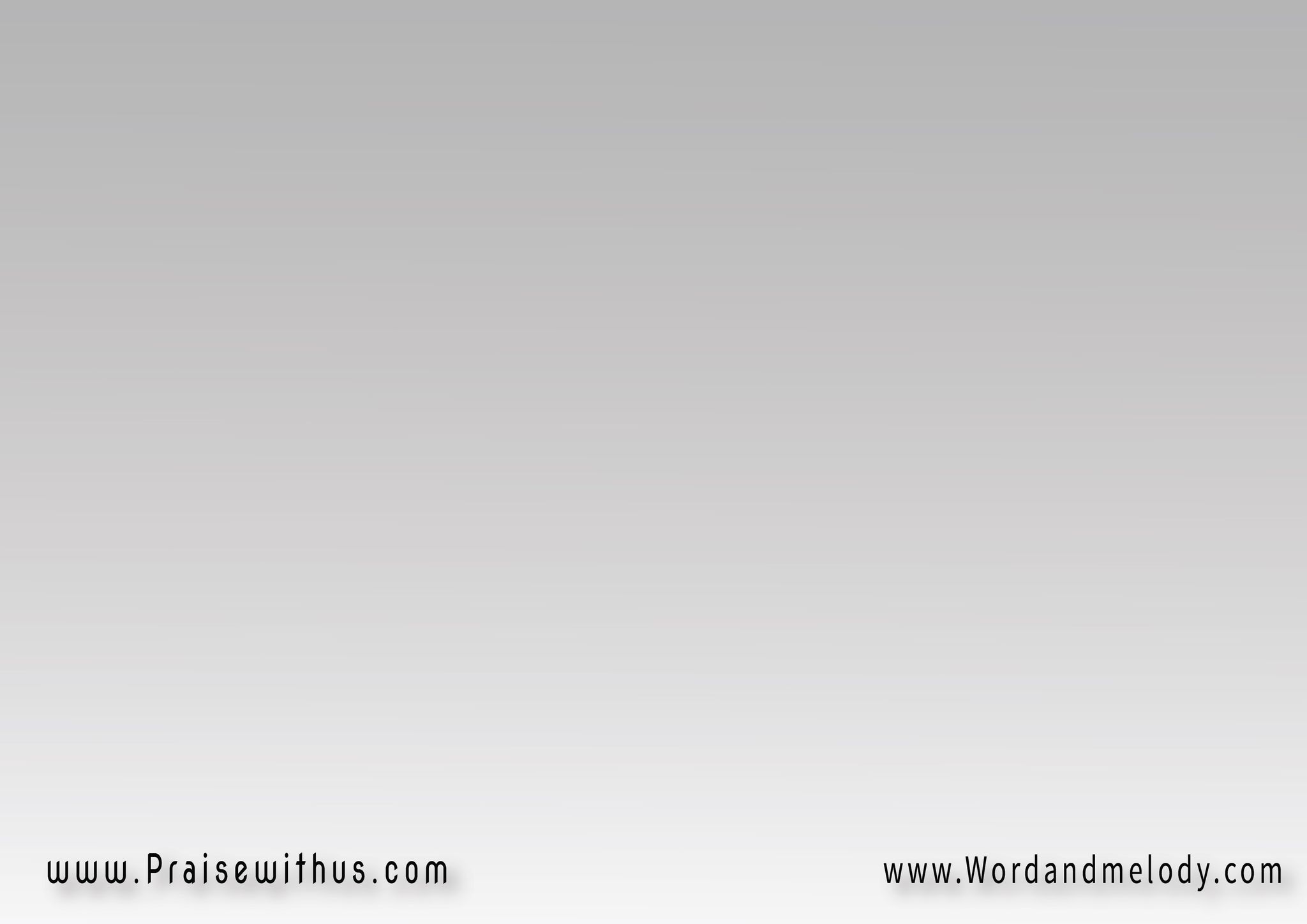 انتظري الرب يا نفسي
 يـســوع قـريــبيمـيل إليك و يسمـعـك
 كـــذاك يـجـيــب
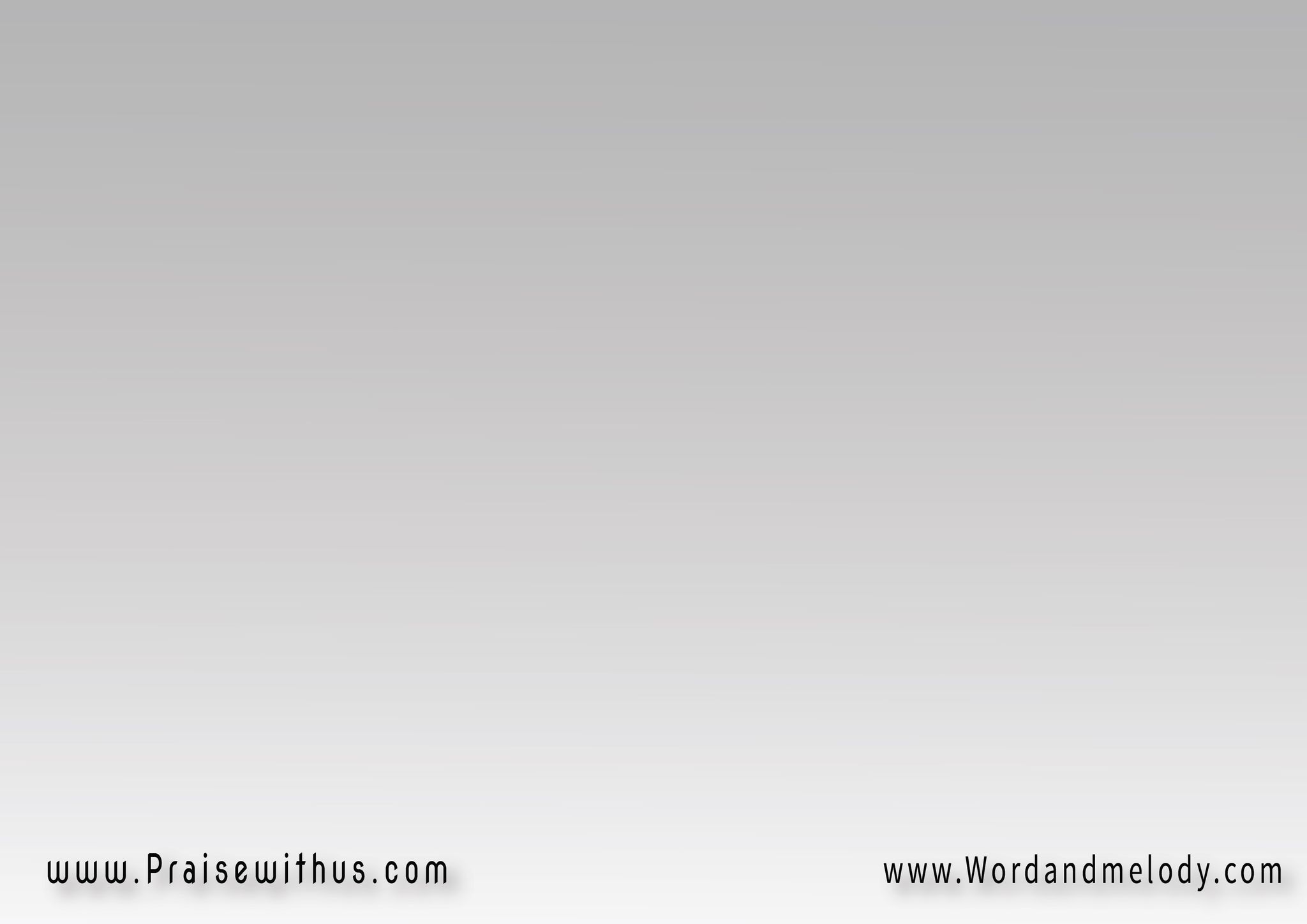 انتظري الرب ورحمته
 يريك عظمة قوتهوإن تظنيه توانى 
فـذا للخير بحكمته
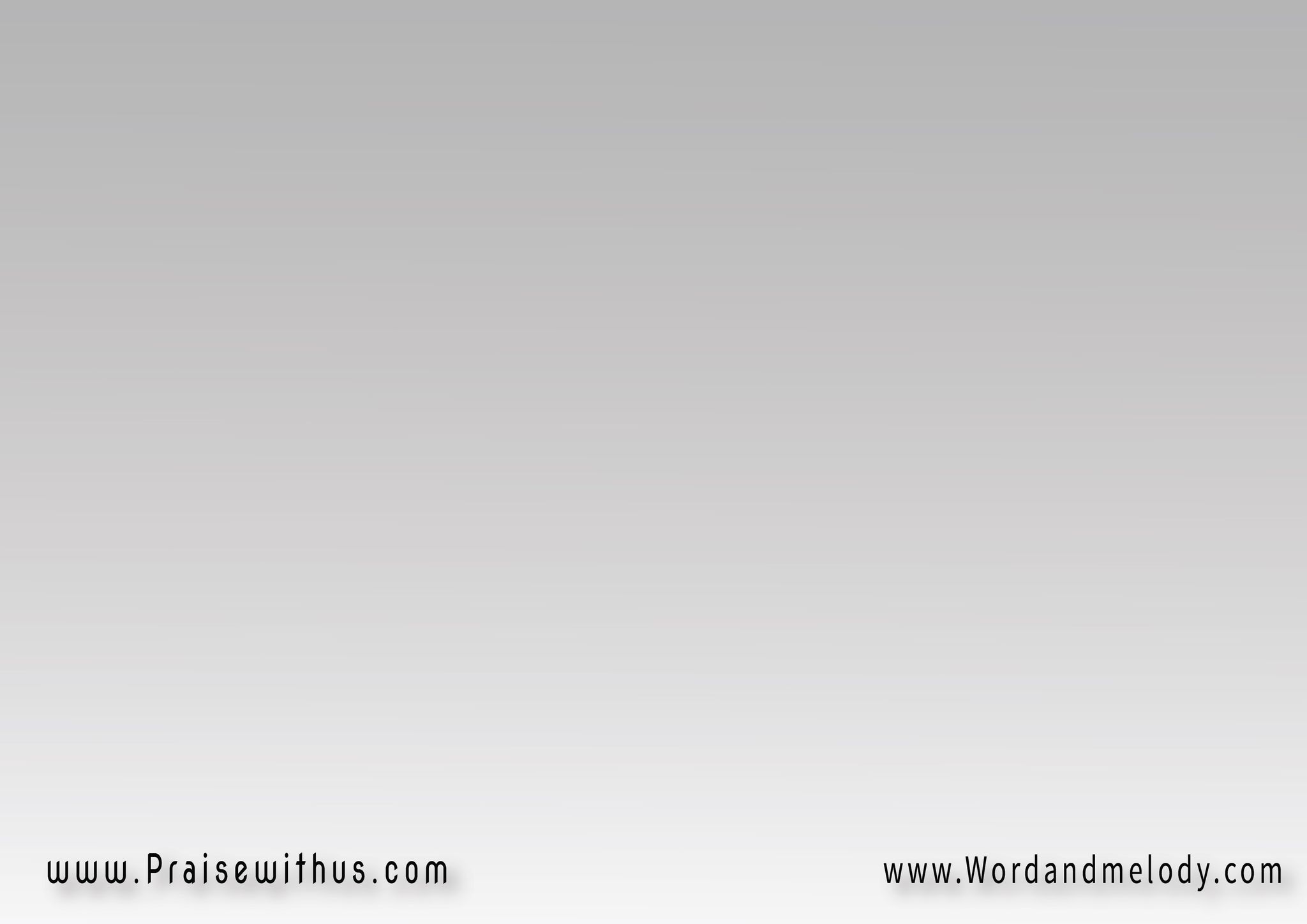 انتظري الرب يا نفسي
 يـســوع قـريــبيمـيل إليك و يسمـعـك
 كـــذاك يـجـيــب
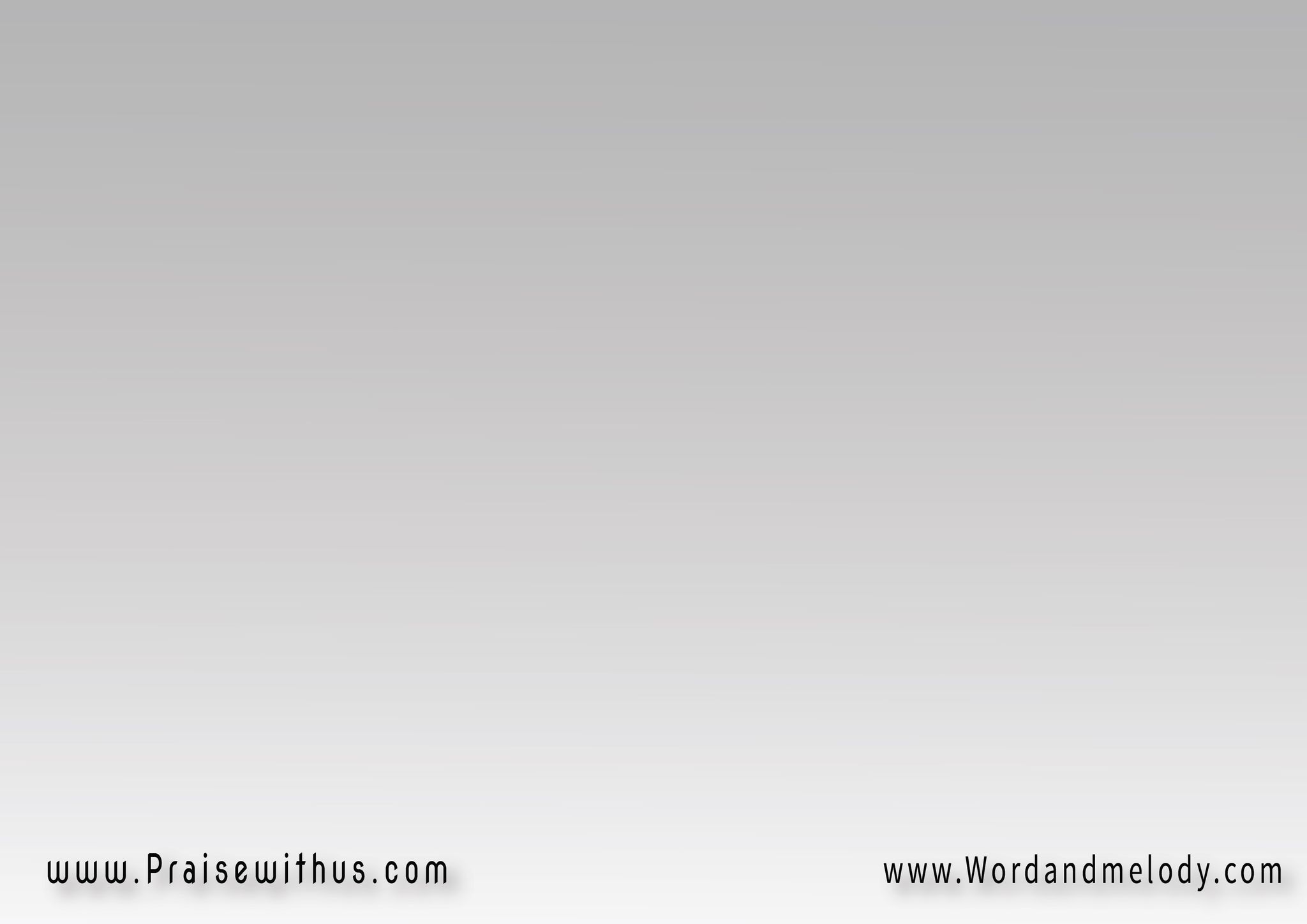 انتظري الرب فلم يخجل 
من نظر إليه ولم يفشلبل وجهه أنار و رفعه وأعطى بفيض من يسأل
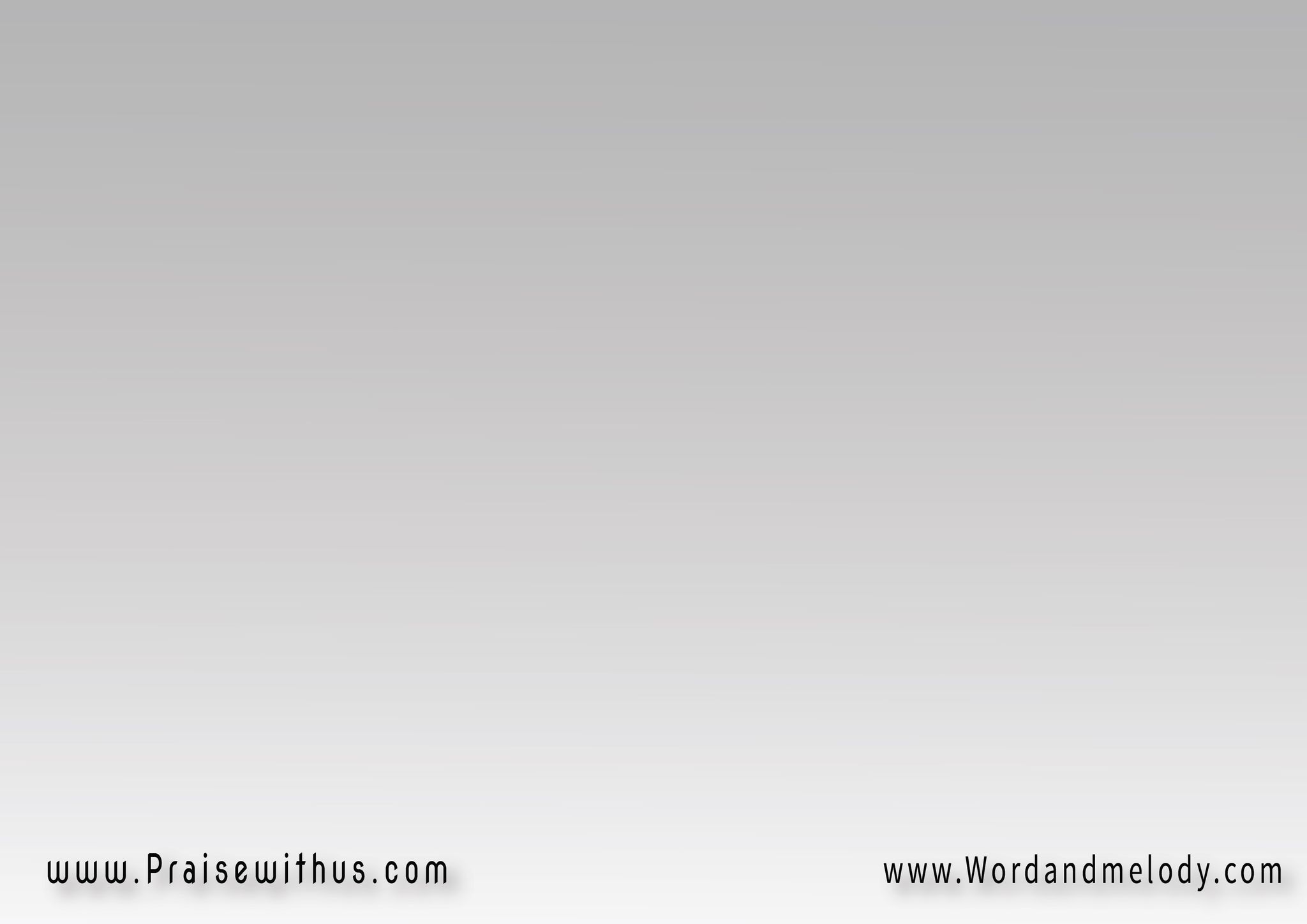 انتظري الرب يا نفسي
 يـســوع قـريــبيمـيل إليك و يسمـعـك
 كـــذاك يـجـيــب
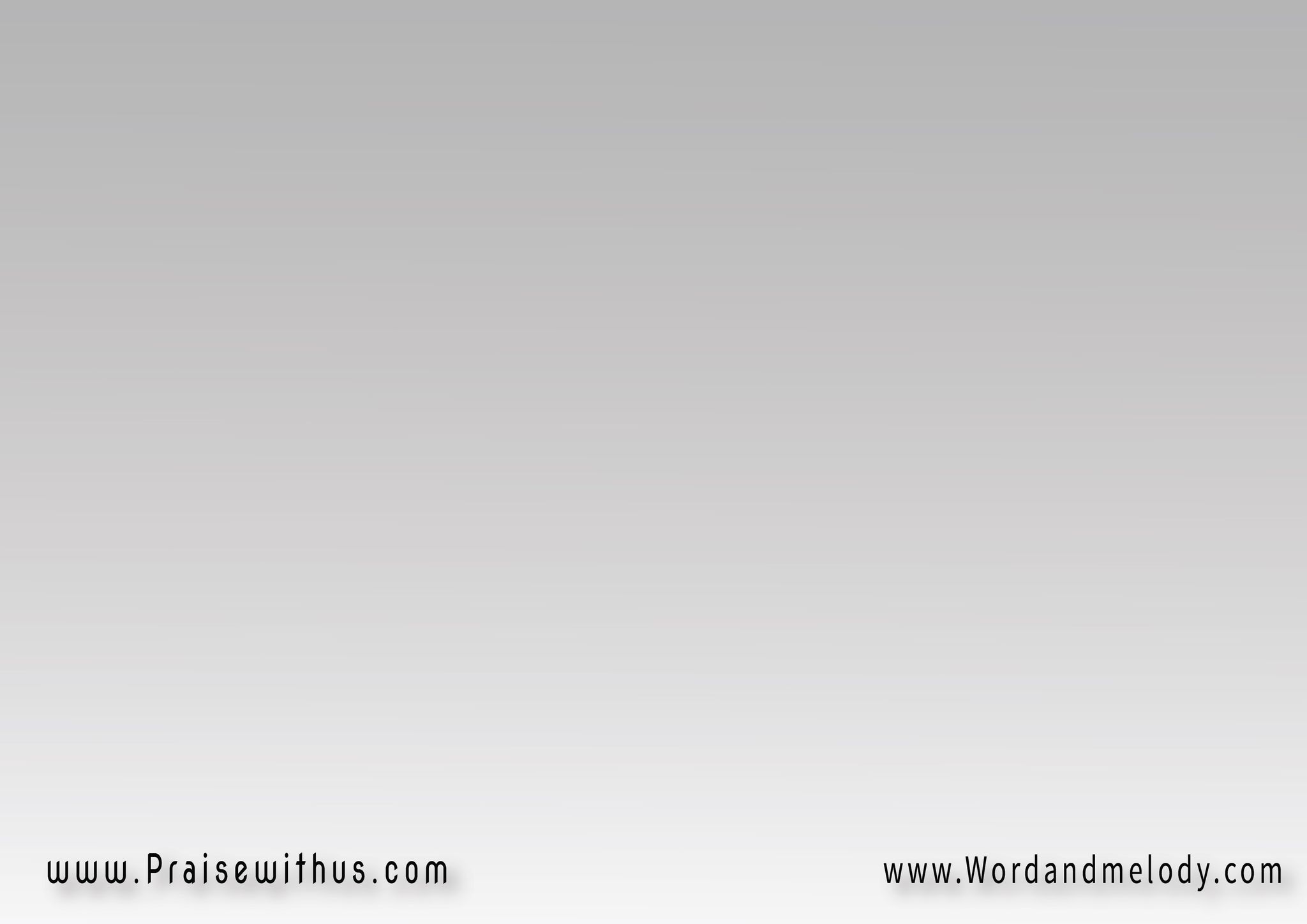 انتظري الرب وأناته
 تنالي فيض بركاتهفي وقته حتماً سوف يجيب طلبة بارا في صلاته
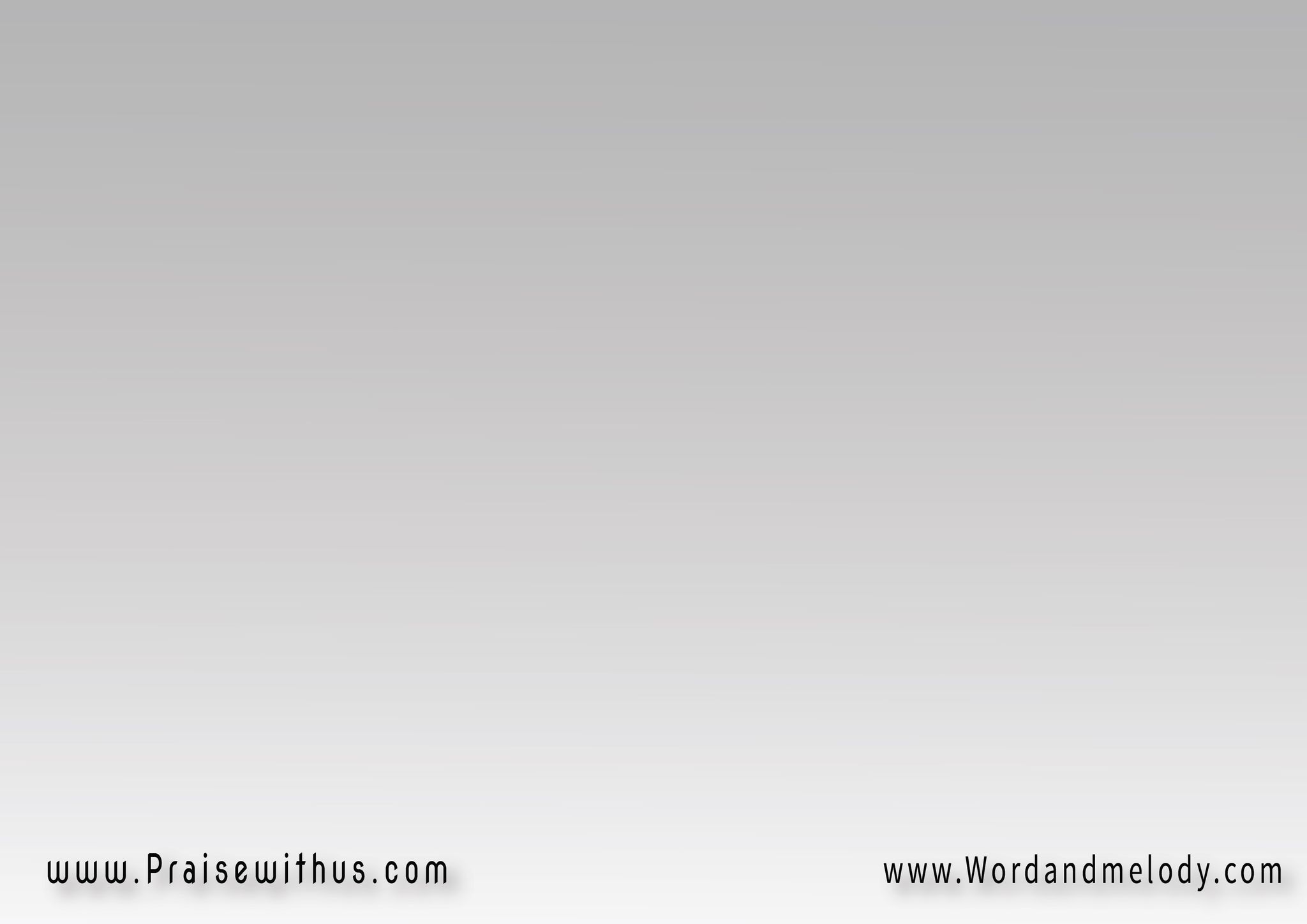 انتظري الرب يا نفسي
 يـســوع قـريــبيمـيل إليك و يسمـعـك
 كـــذاك يـجـيــب
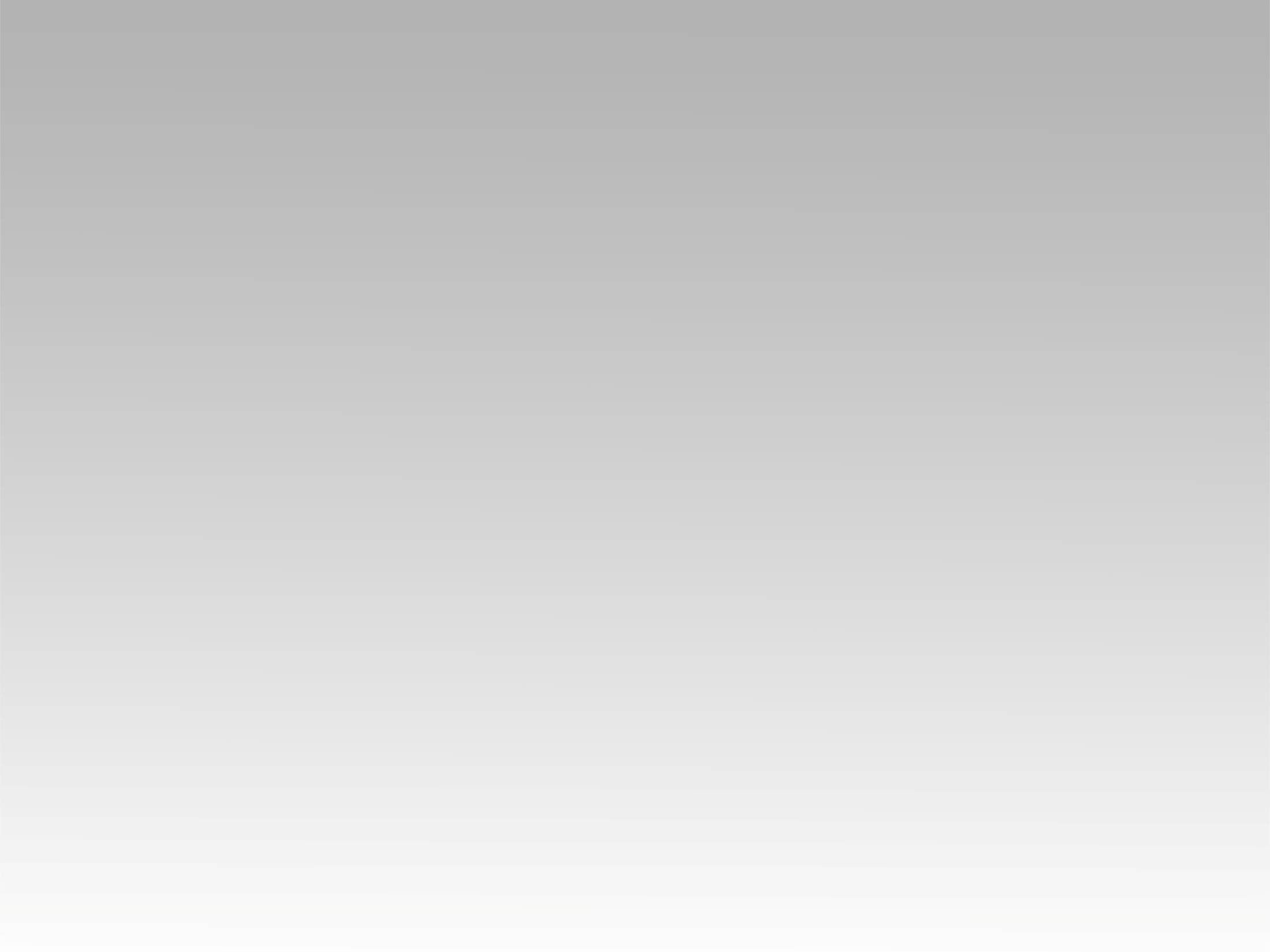 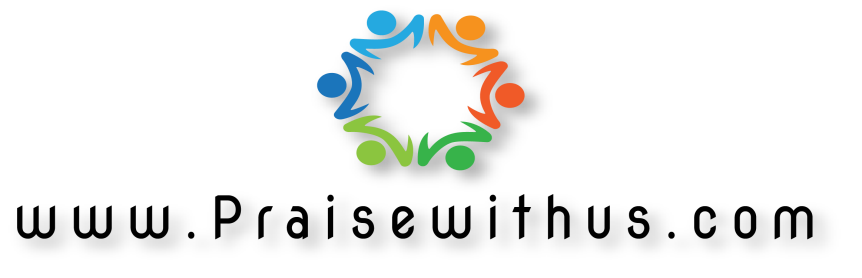